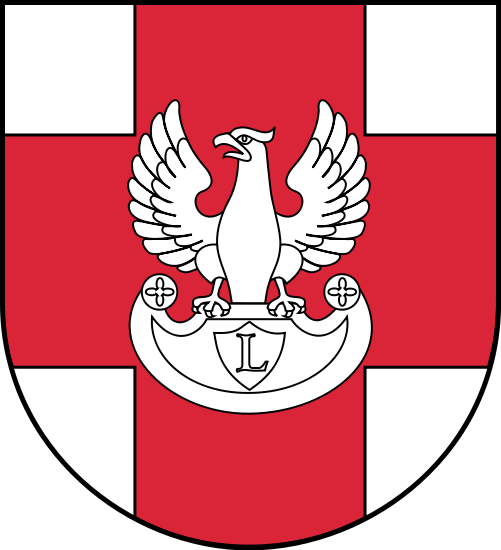 EKODORADCA GMINA GOŁCZA
Sprawozdanie i plan pracy na 2017 rok
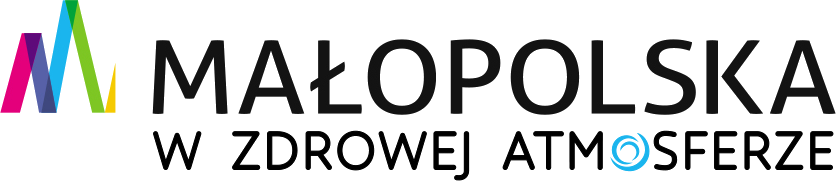 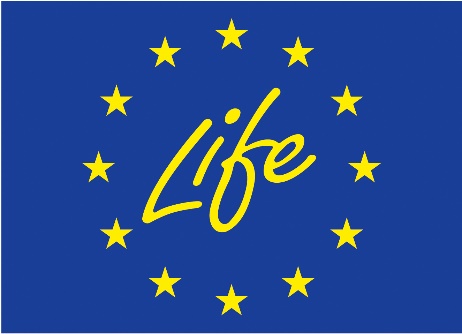 O gminie gołcza słów kilka
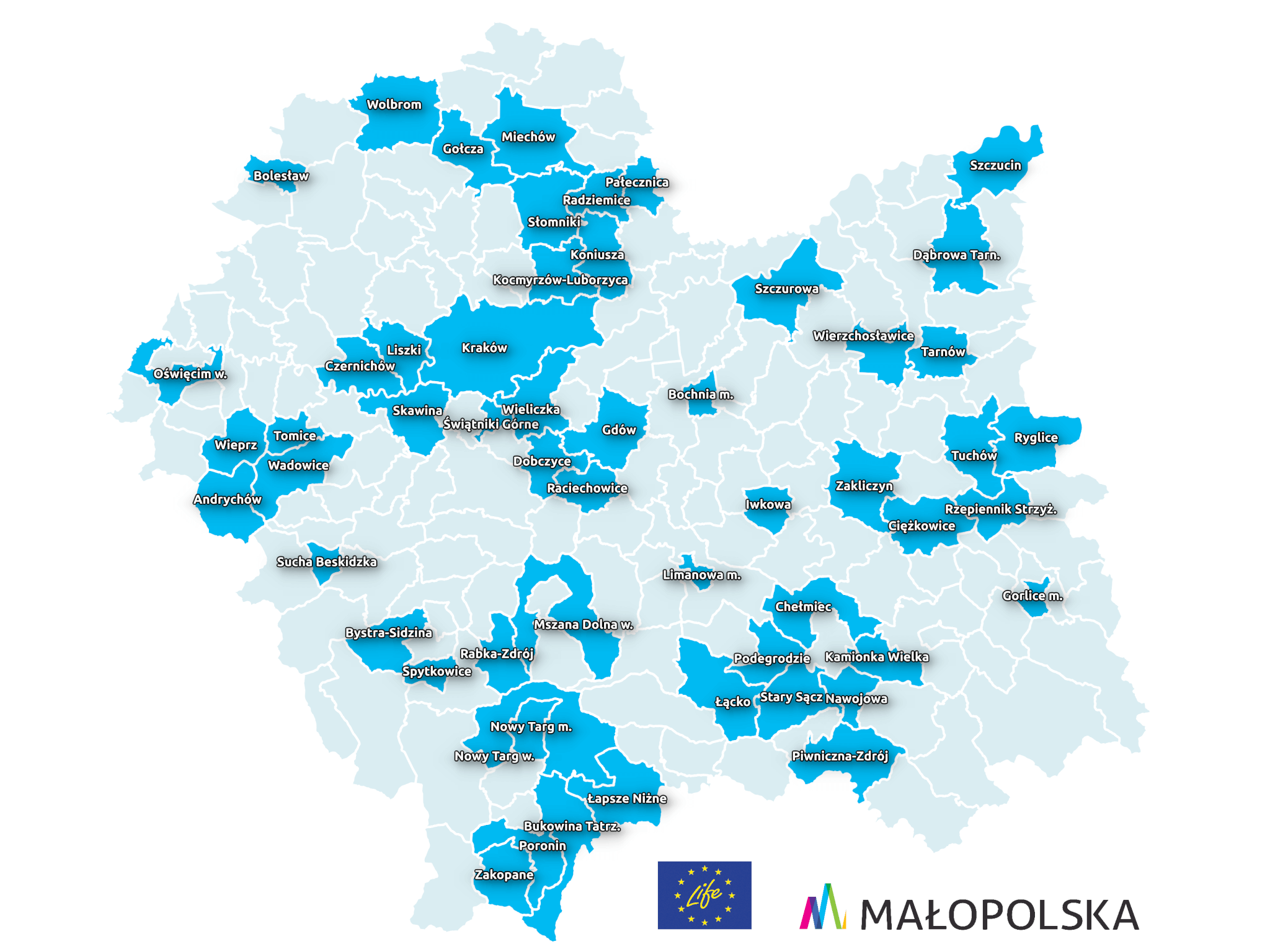 Gmina: gołcza 
Powierzchnia: 90 km2
Ludność: 6153 os. 
22 sołectwa
Lesistość: 7,3%
Praca ekodoradcy- spotkania
15.09.2016 rozpoczęcie pracy na stanowisku młodszego referenta- 
19.10.2016  spotkanie informacyjne dot. dofinansowania instalacji ogniw fotowoltaicznych, kolektorów słonecznych oraz pomp ciepła- udział wzięło około 300 mieszkańców.
2017 – spotkania z lokalnymi liderami: sołtysami,  radnymi i strażakami, I Dni Czystego Powietrza
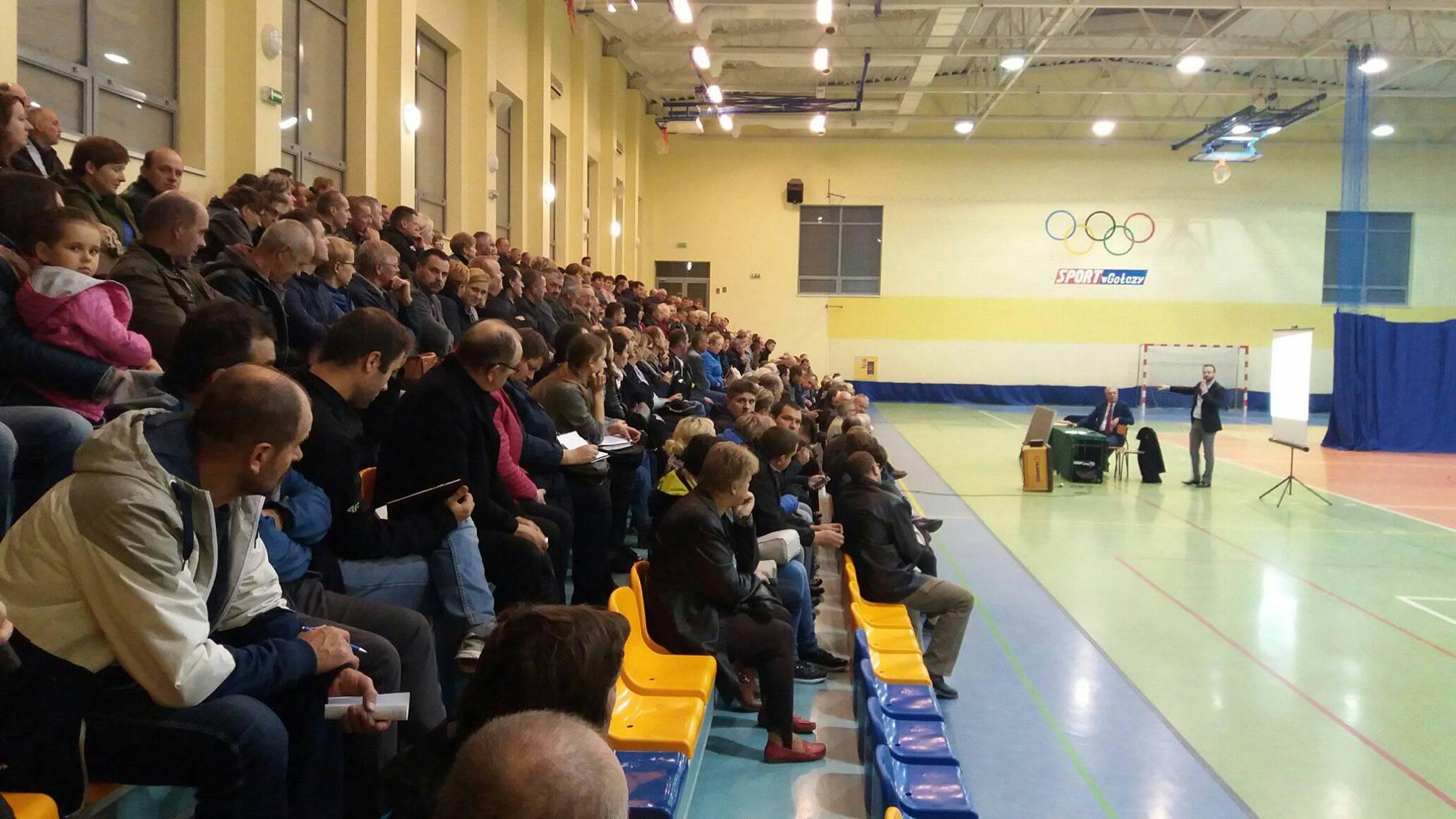 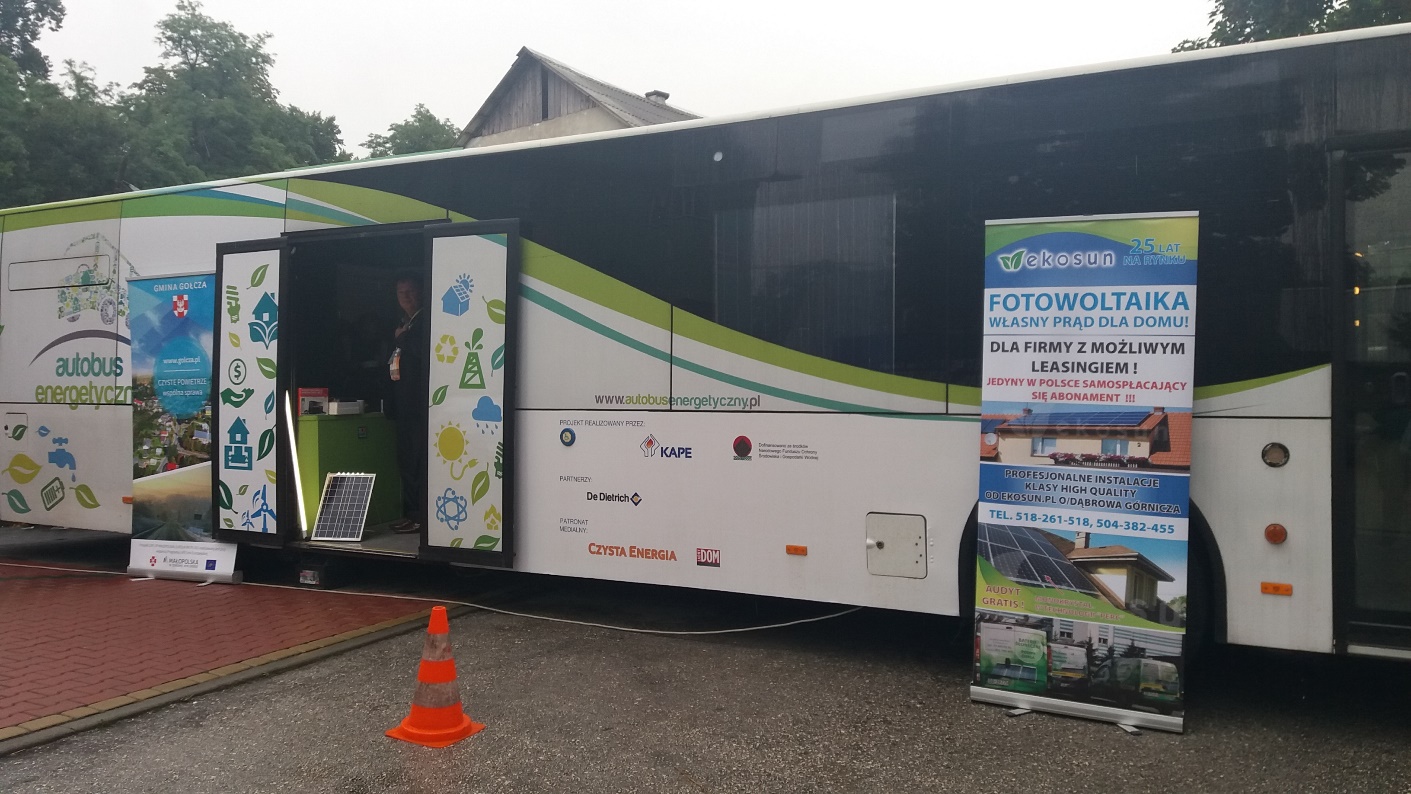 Praca ekodoradcy- projekty
październik- czerwiec- zbieranie ankiet dotyczących pozyskania dotacji na odnawialne źródła energii- ponad 170 ankiet na kolektory słoneczne oraz 140 ankiet na ogniwa fotowoltaiczne.  Ankiety służą aplikowaniu  o środki unijne z RPO WM, podziałanie 4.1.1 „Rozwój infrastruktury produkcji energii ze źródeł odnawialnych"

PAŹDZIERNIK- LUTY zbieranie ankiet dotyczących wymiany istniejących źródeł ciepła na kotły gazowe i pompę ciepła w  indywidualnych gospodarstwach domowych zlokalizowanych na terenie gminy – RPO WM 4.4.2 i 4.4.3
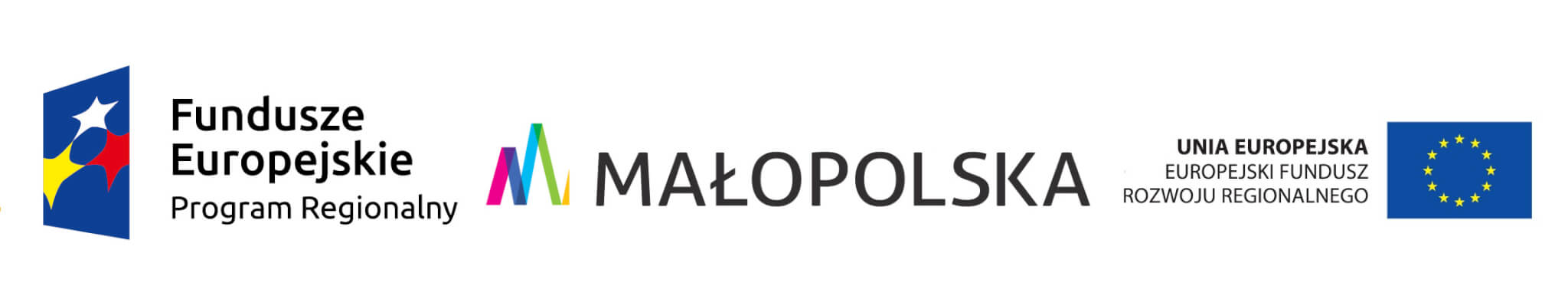 Praca ekodoradcy- szkoły
W prelekcjach w szkołach na terenie gminy wzięło udział ponad 350 uczniów
Akcje sadzenia drzew z uczniami ze szkoły  podstawowej w Szreniawie.
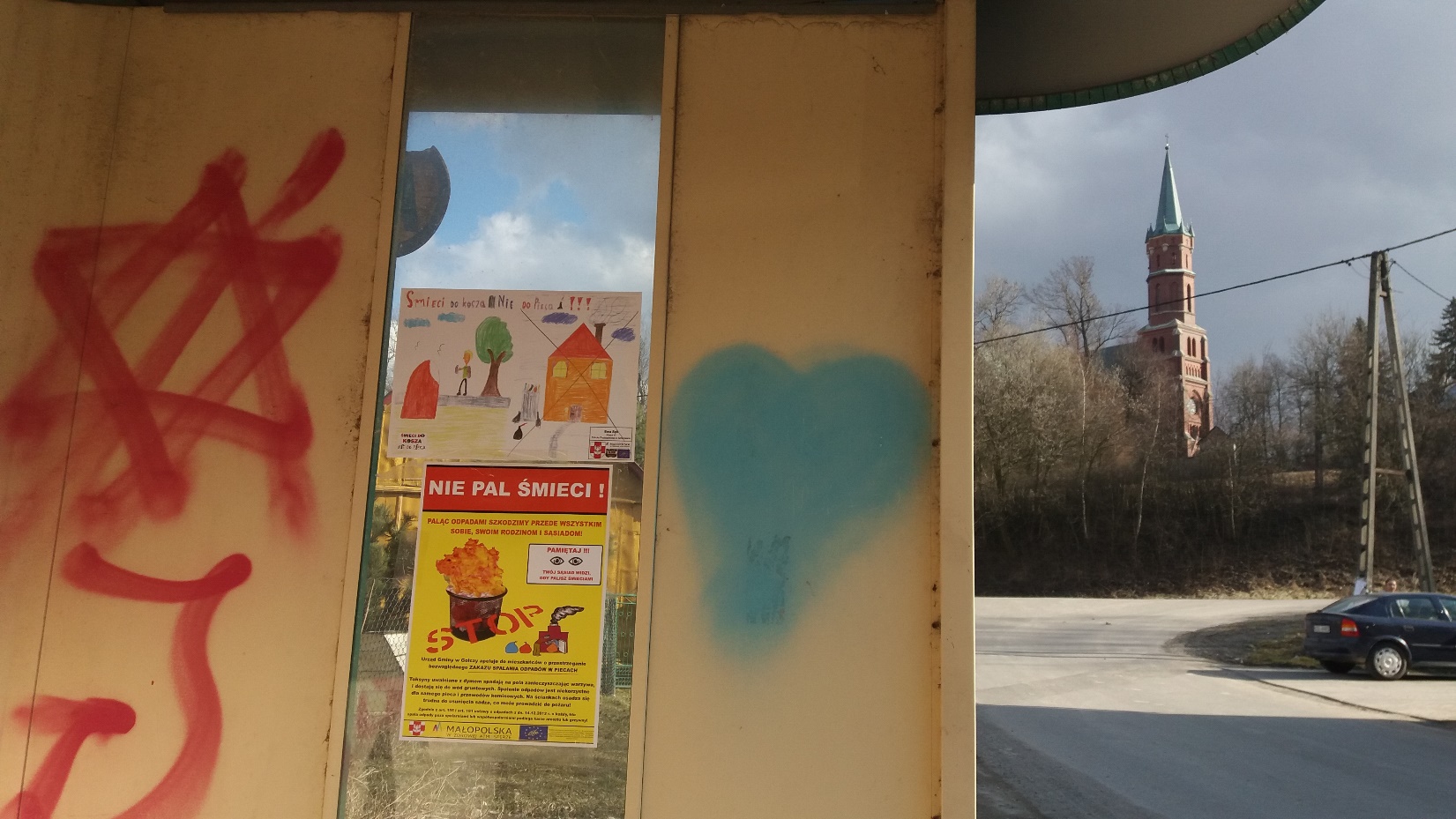 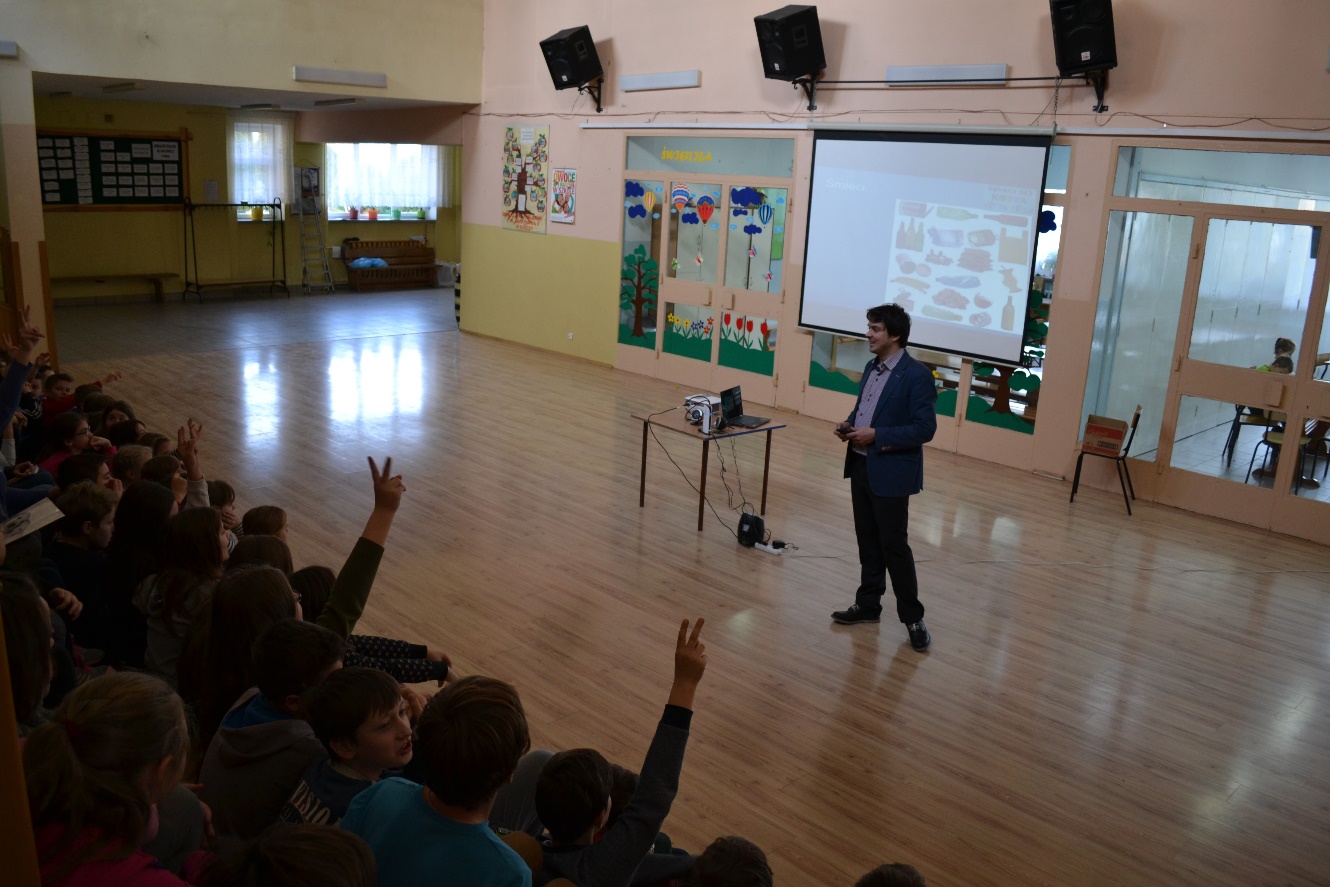 Praca ekodoradcy - internet
Prowadzenie zakładki na stronie urzędu gminy, a także profilu ekodoradcy na Facebooku
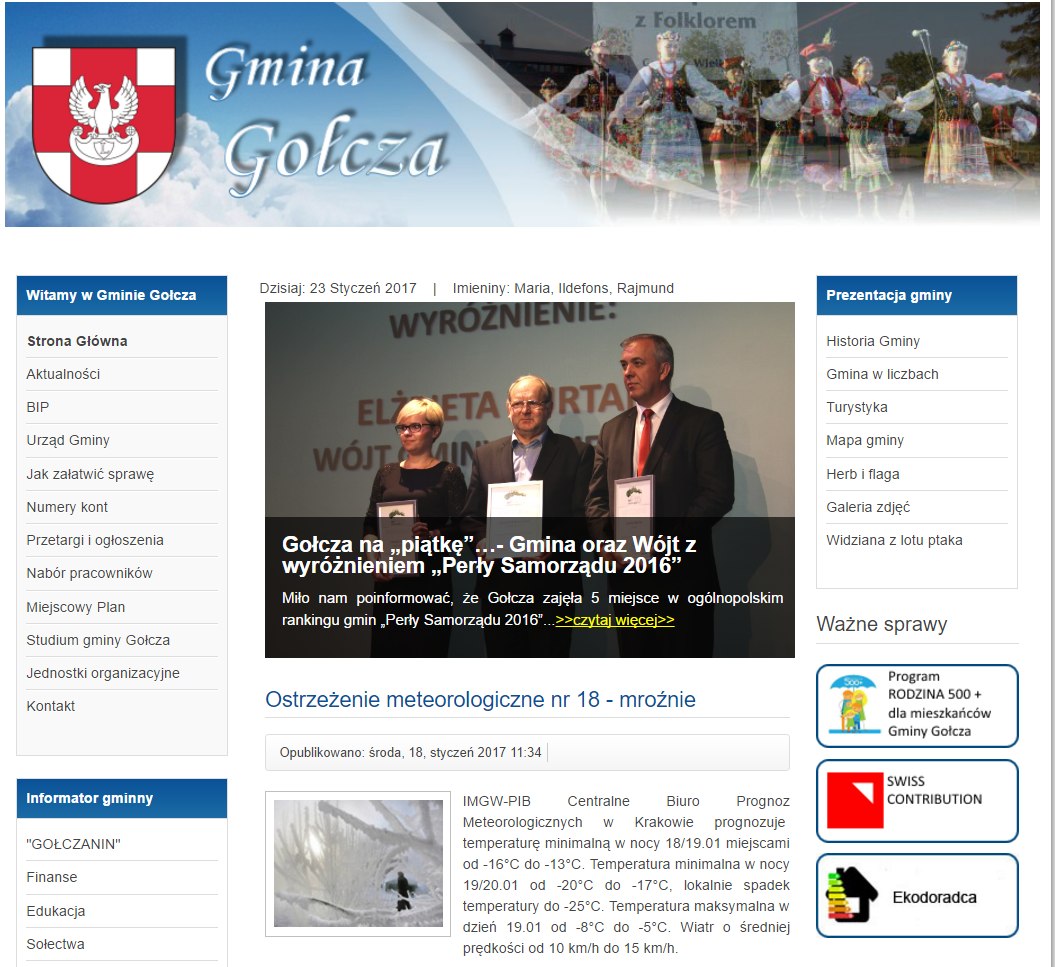 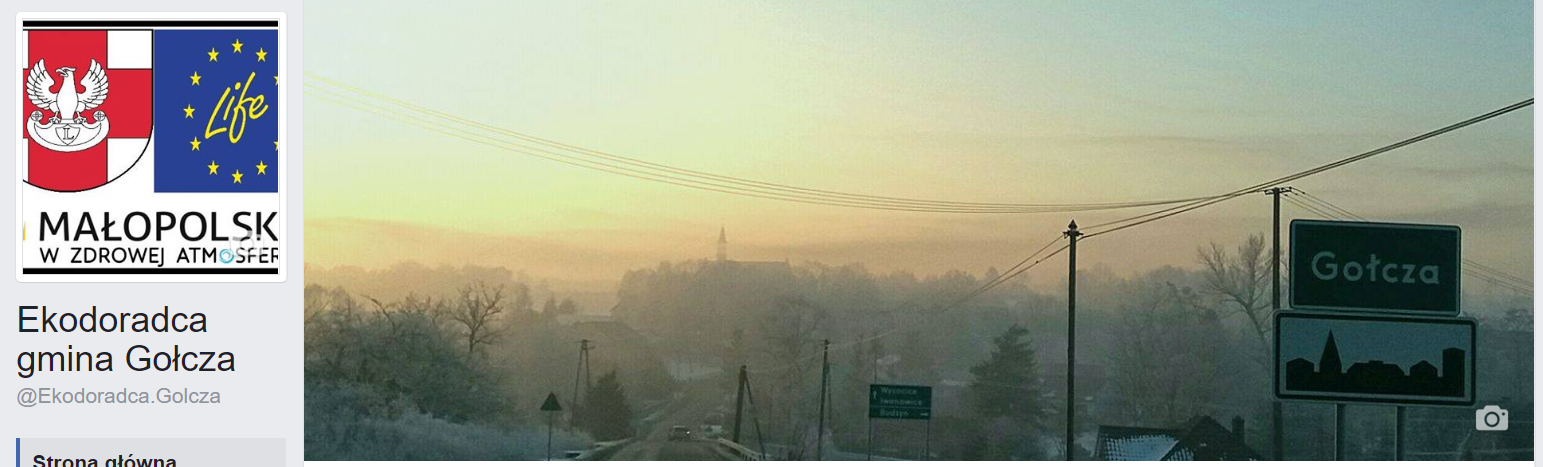 Praca ekodoradcy - dane
15.02- 6.03.2017 przeprowadzono badania stanu jakości powietrza za pomocą pyłomierza, wspólnie z Krakowskim Alarmem Smogowym
od 1 kwietnia 2017 do dziś pomiar powietrza przy pomocy pyłomierza LOOKO2
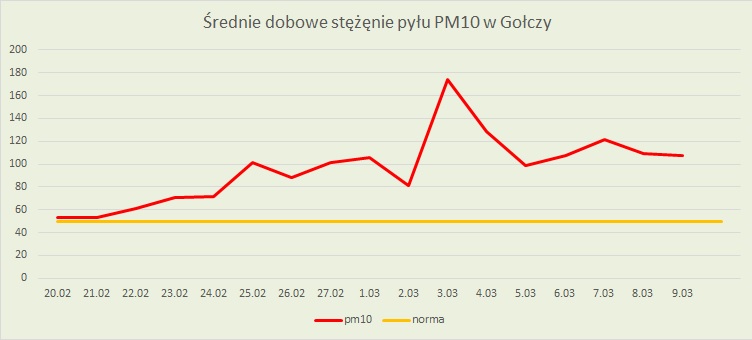 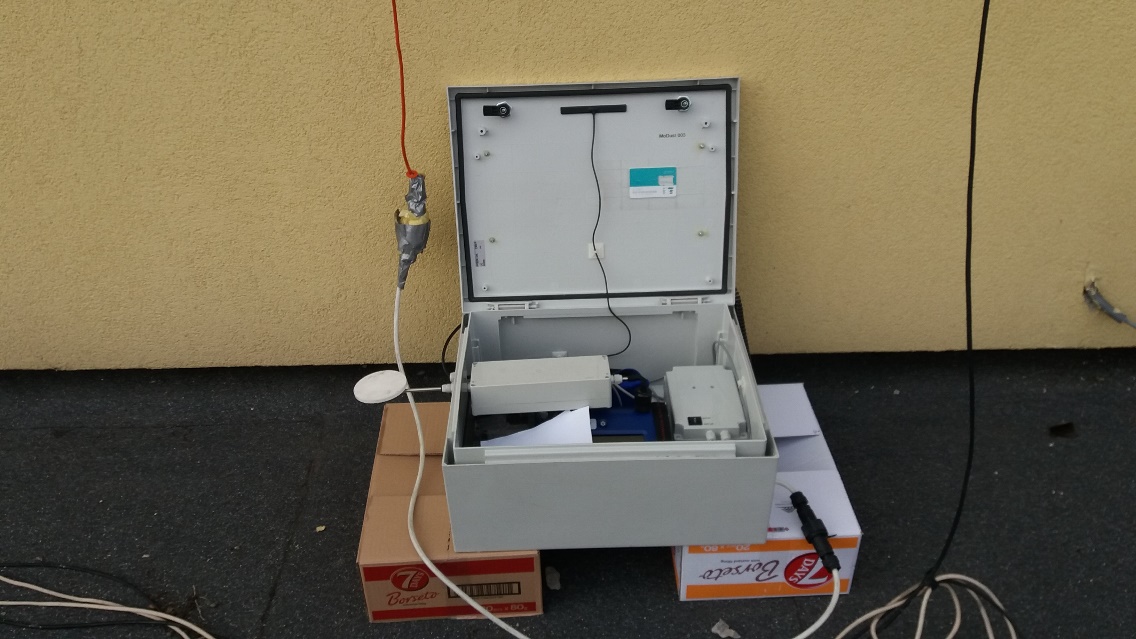 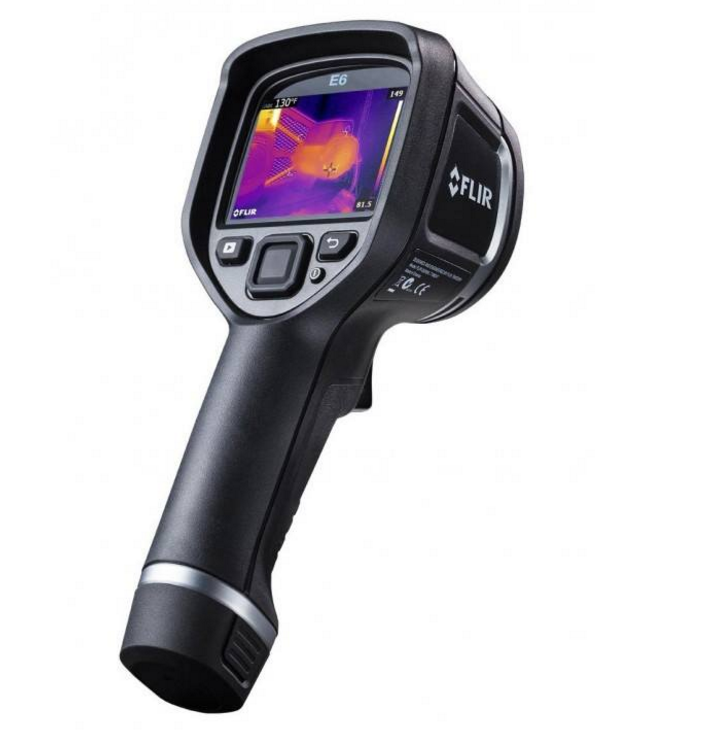 Praca ekodoradcy - teren
6-20.02.2017 przeprowadziłem badania kamerą termowizyjną w 40 gospodarstwach domowych i 2 budynkach użyteczności publicznej
Liczne kontrole palenisk i spalania odpadów w gospodarstwach
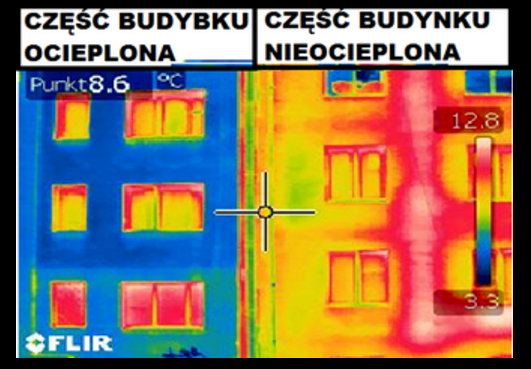 Jak widać (?) problem smogu w gminie Gołcza istnieje…
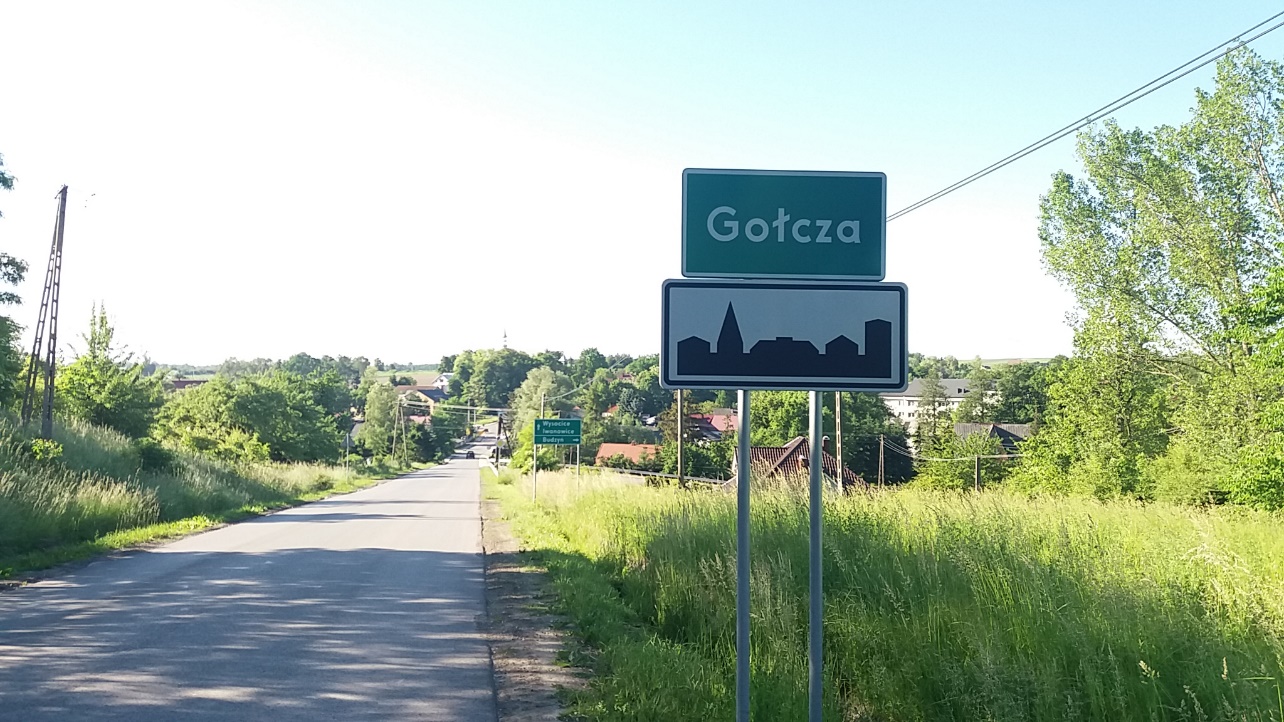